L 19 - Thermodynamics [4]
Change of phase      ice    water  steam
The Laws of Thermodynamics
The 1st Law
The 2nd Law
Applications
Heat engines
Refrigerators
Order to disorder
1
Temperature in C
100 C
0 C
Heat
added
-20 C
Change of PhaseTake ice from a freezer at -20C and continually add heatwhile monitoring its temperature.
boil
water
heat
ice
melt
ice
heat
water
heat
steam
Start: Ice
at -20 C
The temperature does not
change during a phase change.
2
Both temperature and pressure affect the phase changes
some recipes have high altitude instructions
The temperature at which water boils is 212 F at sea level
At higher altitudes, where the pressure is lower, water boils at a lower temperature
at 5000 ft it boils at 203 F (95 C)
at 7200 ft it boils at 199 F (93 C)
if we increase the pressure above atmospheric pressure, water is harder to boil
3
Boiling water
Liquid to gas phase change.
Energy is required to remove
Molecules from a liquid
The buildup of pressure inhibits molecules from
leaving the liquid.
heat  source
A pressure cooker has a sealthat allows the pressure tobuild up, so the liquid can
reach a temperature above its usual boiling point.
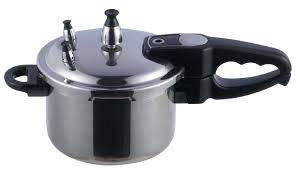 4
Boiling water with ice!
steam
as the water boils, the pressure (steam) builds up
when removed from the heat source the boiling stops due to the pressure of the water vapor

by cooling the water vapor, the pressure is lowered and the water will start boiling again
ice
5
Making ice in a vacuum:Freeze drying
PUMP
BELL
JAR
6
REVIEWInternal energy, Temperature, and Heat
The Internal Energy  (U) of a system is the sum of the kinetic energies of all of its constituents
Temperature (T) of a system is a measure of the average kinetic energy of its constituents
Heat (Q) is the energy that is transferred from one system to another because they are initially at different temperatures; when the systems reach a common temperature, the flow of heat stops
7
Heat, work, and internal energy
a gas has internal energy (U) due to the kinetic energy of its molecules
if heat (Q) is added, its internal energy increases
if the gas expands, it does work on the atmosphere, and its internal energy decreases
the 1st law of thermodynamics is a statement of how the internal energy of the gas changes if heat is added or removed, and/or is work is done by the gas (expansion) or on the gas (compression)
gas
Heat (Q)
8
The First Law of Thermodynamics
the change in internal energy of the gas
    =  the heat absorbed by the gas
		minus  the work done by the gas
The change in internal energy is          D U = Ufinal  Uinitial
Then, the 1st Law requires:  D U = Q    W,where Q is the heat absorbed by the gas, and W is the work done by the gas.
The 1st Law of Thermodynamics is a statement of conservation of energy – it is an energyaccounting principle.
9
EXAMPLE
What is the change in the internal energy of a gas if it takes in 3000 J of heat while it does 1000 J of work?
change in internal energy
     =  DU =   Q            W
            =  3000 J     1000 J          =  2000 J (increase if DU is +)
10
Heat engines
A heat engine is a device that uses heat (input, which you must pay for in some form) to do work (output, which is useful).





The central issue is how much of the heat taken in can be converted into work
The outcome is first of all limited by the 1st law (you can’t get more out than goes in)
HEAT IN
WORK
Engine
HEAT
OUT
11
heat engine  operated in a cycle
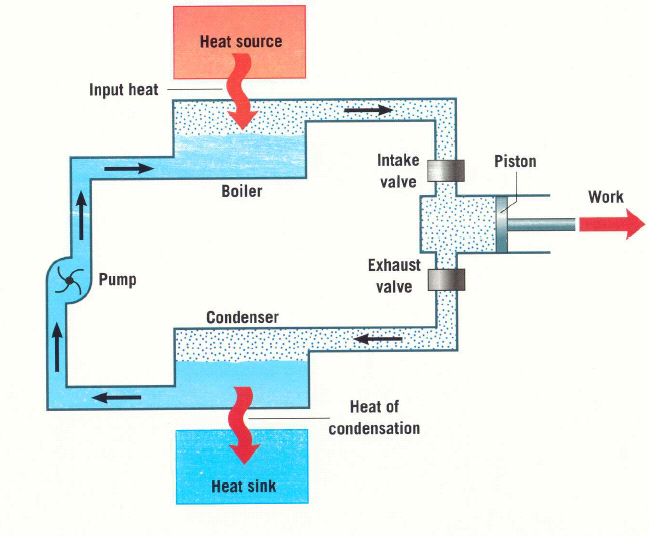 work can be used
to rotate a turbine
and make electricity
12
A cyclic heat engine
Heat engines are operated in a cycle, which means that the working substance is returned to its original state at the end of the cycle.
Therefore, the change in internal energy of the engine is ZERO, i.e., DU = 0 for the cycle
The net heat into the engine is QNET = QIN – QOUT
Then, the energy balance given by the 1st law is:
So that:
13
Engine efficiency
The engine efficiency is defined as the ratio of the work done by the engine to the heat that  goes into the engine
Since,
If QOUT = 0,the efficiency would be 100%, but this is prohibited by the second law
14
Heat engine example
A heat engine, operating in a cycle, absorbs 10,000 Jof energy from a heat source, performs work, and discards 6,000 J of heat to a cold reservoir.
     (a) how much work is performed? (b) what is this engine’s efficiency? (c) what is the change in internal energy of this engine?
solution
Wout = Qin- Qout = 10,000 J – 6,000 J = 4,000 J
 efficiency = Wout/Qin = 4,000/10,000 = 0.4 or 40%
  DU = 0, the change in internal energy for an engine operating in a cycle is zero
15
Second law of thermodynamics
There are 2 statements of the 2nd law which can be shown to be equivalent:
(Kelvin) It is impossible to have a heatengine that is 100 % efficient. Not all of the heat taken in by the engine can be converted to work
(Clausius) In a spontaneous process, heat     	flows from a hot to a cold substance
         Work must by done to move heat from       a cold to a hot substance.
16
heat energy and work
heat cannot be completely converted into work.
the following example illustrates the difference between work energy and heat energy
give the block a push– it will stop due to friction
the kinetic energy is converted to HEAT
but, the block will not move by heating it!
17
Heat – disordered energy
When an object is heated, the energy of all of its molecules is increased.
however, the molecules do not all move in the same direction  they move about in all directions  this is what we mean by disordered (or thermal)  energy
on the other hand, if we want the system to do work, we want it to move in some particular direction (work is directed energy)
18
refrigerators and air conditioners
HEAT
Heat pump (heat engine in reverse)
You can make heat flow backward (cold to hot) only if there is an input of energy
in an air conditioner or refrigerator, this energy must be supplied by electricity
The electrical energy is used to run a motor (work) in the compressor
COLD
WARM
Energy Input(electricity)
19
order to disorder
All naturally occurring processes go in the direction from order to disorder
ice melts when placed in water; it never gets colder and the water gets warmer
ice, the solid state of H2O is more ordered than water, the liquid state
in a solid all the molecules are lined up in a regular (ordered) array; there is less order in the liquid state, and even less in the gaseous state
when salt is put in water it dissociates; crystals of salt never spontaneously form in a salt water solution
20
Ice always melts in water
When ice is placed in a cup of water, it always melts  the water gets colder 
The first law of thermodynamics does not prohibit the ice from getting colder and the water getting warmer
The first law only requires that energy is conserved  heat lost by ice = heat gained by water
The second law specifies the direction in which spontaneous processes proceed (hot  cold)
21
Orange and white ping-pong ball demo
 What are the chances that after shaking  the balls will all be lined up again?
Order to disorderGas molecules expand to fill a volume
This always happens
spontaneously
This never happens
Under normal conditions there are several times 1023 molecules in a box.
The chance that all of these are moving to the left at the same time is zero.
22
Just because it can happen doesn’tmean it will happen
Some processes are possible, but not probable
The second law of thermodynamics is a statement of the overwhelming likelihood of what occurs in systems that contain very large numbers of particles
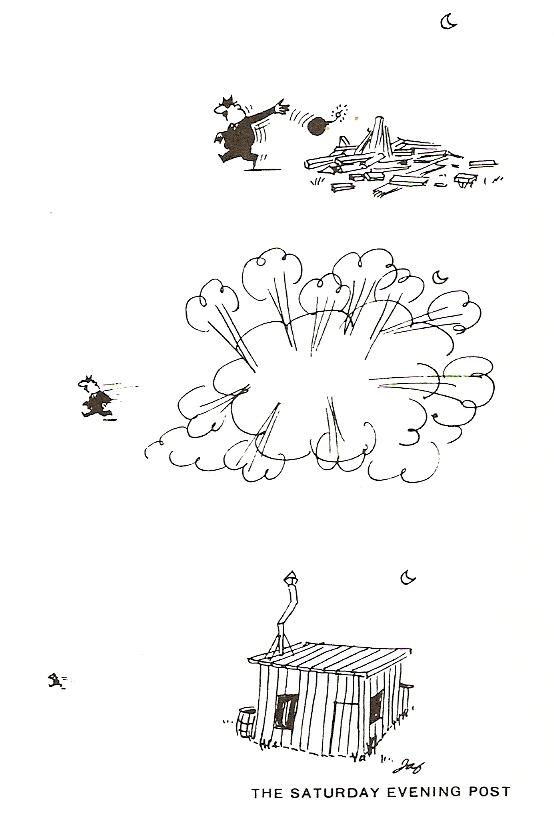 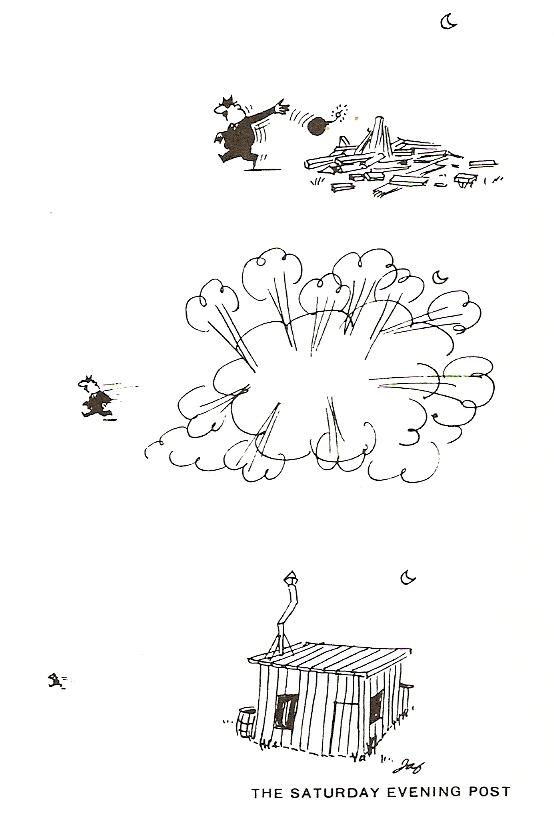 23